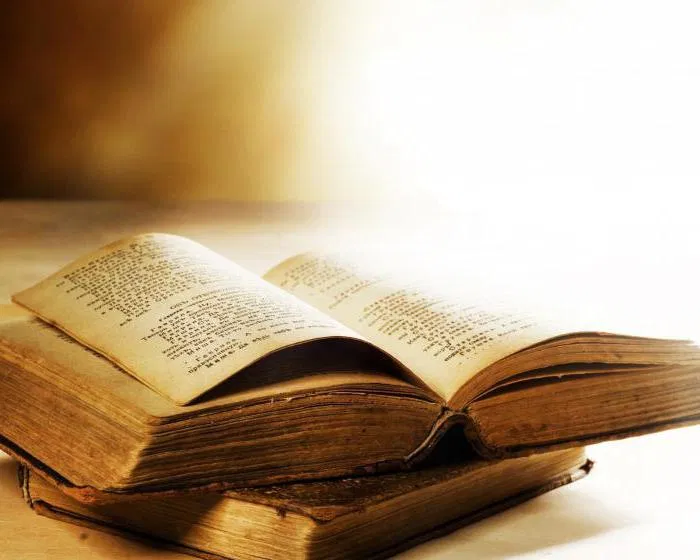 Современная культура и православная книга
Климент, митрополит Калужский и Боровский, председатель Издательского совета Русской Православной Церкви Книга требует любви. 14 марта день православной книги// Журнал московской патриархии. – 2017.– №3. – С. 46-50
В статье автор говорит о том, что День Православной книги объединяет всех подвижников просвещения – священнослужителей, педагогов, писателей, библиотекарей. Праздник, который стал доброй традицией, напоминает всем нам, что в центре нашей книжной культуры находится Евангелие, рассказывающее о пути спасения человеческой души.
Николаева О. А. Современная культура и Православие / О. А. Николаева. – Москва: Свято-Троицкая Сергиева Лавра, 1999. – 288 с.
Олеся Николаева, автор этой книги, - замечательный поэт. Она имеет право судить современное искусство, потому что она - один из его творцов и видит изнутри происходящие в нем процессы.
Пока еще стоит этот мир, каждый из нас может сделать свой выбор - созидать с Богом или воевать против Бога.
Христианская культура - созидание о Христе и со Христом - была и должна быть.
(Протоиерей Валентин Асмус)
Лихачев Д. С. Русская культура /  Д. С. Лихачев. – Санкт - Петербург: Искусство, 2007. –  440 с.
Последняя книга академика Д. С. Лихачева является итогом всестороннего изучения тысячелетней русской культуры и ее историософского осмысления.
Д. С. Лихачев отстаивает гуманистическую концепцию единого культурного пространства, обосновывает европейскую ориентацию русской культуры, вобравшей в себя христианские ценности, и в то же время раскрывает природу национальной самобытности России, проявляющейся в канонах исконно русской эстетики, в православной религиозной практике.
Лихачев Д. С. Воспоминания/  Д. С. Лихачев. – Москва: АСТ, 2016. – 447 с.
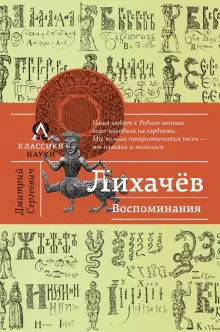 Больше других Дмитрий Сергеевич Лихачёв завещал тем, кто изучает древнерусское наследие. Он оставил письма о том, как прожить жизнь, за которую не стыдно и времени, которой не жаль. И оставил воспоминания, которые иллюстрируют такую жизнь.
Никитин В. А. Основы православной культуры /  В. А. Никитин. – Москва: Отдел религиозного образования и катехизации РПЦ, 2001. – 484 с.
Книга относится к разряду учебных пособий. Адресована широкому кругу читателей, интересующихся сущностью и историей культуры, происхождением культуры из культа, ее связью с религией и религиозной жизнью, ее вчерашними и нынешними проблемами, ролью и значением духовной культуры для христианства в целом.
Немировский Е. Л. Большая книга о книге: справочно-энциклопедическое издание /  Е. Л. Немировский. – Москва: Время, 2010. – 1086 с.
Известный историк книги повествует о возникновении книгопечатания у славян, о первых газетах и журналах, о промышленном перевороте в книжном деле, об электронных книгах; о книгах, сыгравших исключительную роль в истории - от Библии до "Кибернетики" Норберта Винера. Особое место отведено возникновению кириллического книгопечатания, великому русскому первопечатнику Ивану Федорову.
Уминский Алексий, протоиерей. Человек и Церковь: путь свободы и любви/  протоиерей Уминский Алексий. – Москва: Альпина нон-фикшн, 2014. – 277 с.
Авторы книги разбирают наиболее острые вопросы, связанные с взаимоотношениями Церкви и человека. Почему падает доверие к Церкви? Почему одни люди дезориентированы и враждебно настроены, а другие не понимают, в чем заключаются ценности, которые веками несет и сохраняет Православная Церковь?
Георгиева, Т. С. Русская культура история и современность: учебное пособие / Т.  С. Георгиева. – Москва: Юрайт-М, 2001. – 571 с.
В книге увлекательно рассказывается о зарождении русской культуры, ее дальнейшем становлении. Редкие архивные материалы дают удивительную картину самобытной жизни русских людей, их необычайного мастерства, творчество русских талантливых писателей, ученых, художников, архитекторов и т.д., известных и полузабытых, заслуженно поднятых из небытия, составляющих нашу национальную гордость.
Ткачев Андрей, протоиерей. О мире и человеке:  сборник статей /  протоиерей Ткачев Андрей. – Москва: Издательство Сретенского монастыря, 2015. – 701 с.
Человеку нужно понять себя. Понять и найти. Многие вещи, которые казались нашим предкам прописными и очевидными, сегодня нужно доказывать. Это тяжелый труд - объяснять и доказывать очевидное. Доказывать, что целомудрие - это красиво, что трудолюбие - это почетно, что верность - это свято... И Евангелие помогает нам в этом. С помощью Божьего слова мы хотим понять себя. Понять и найти.
Об этом размышляет известный миссионер протоиерей Андрей Ткачев.
Ткачёв Андрей, протоиерей. Богу не с кем поговорить!: Избранное /протоиерей Андрей Ткачёв. – Москва: Воскресение, 2019. – 287 с.
Это издание — замечательный сборник избранных авторских размышлений и рассказов, попытка привлечь внимание человека, замкнувшегося в извечном круговороте «работа-дом-магазин», к куда более высоким материям...
При создании выставки использованы сайты:
https://www.labirint.ru/books/432900/
https://www.livelib.ru/book/1000426891-bolshaya-kniga-o-knige-nemirovskij-el
https://www.labirint.ru/books/556905/
https://www.labirint.ru/books/529839/
https://www.blagovest-moskva.ru/item27234.html
https://www.labirint.ru/books/109813/


Выставку подготовили; Глазкова Г. В. заведующая библиотекой Екатеринбургской духовной семинарии;
Филиппова О. Н. заведующая библиотекой Миссионерского института.